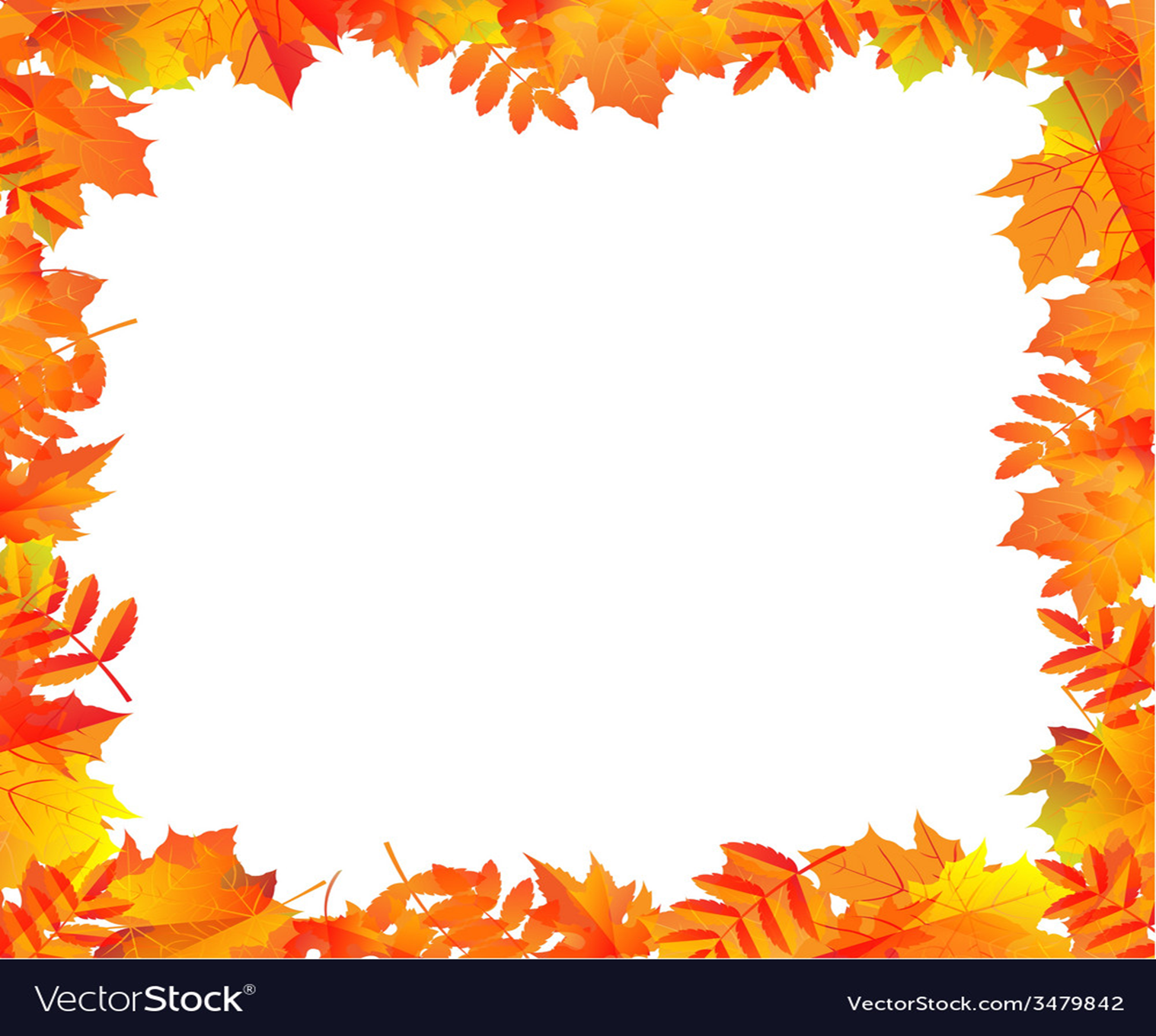 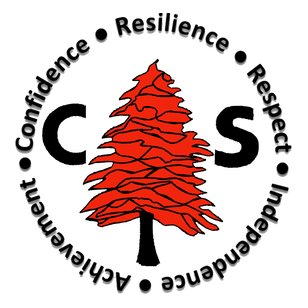 Our weekly bulletin
Week Beginning :    Monday 7th October
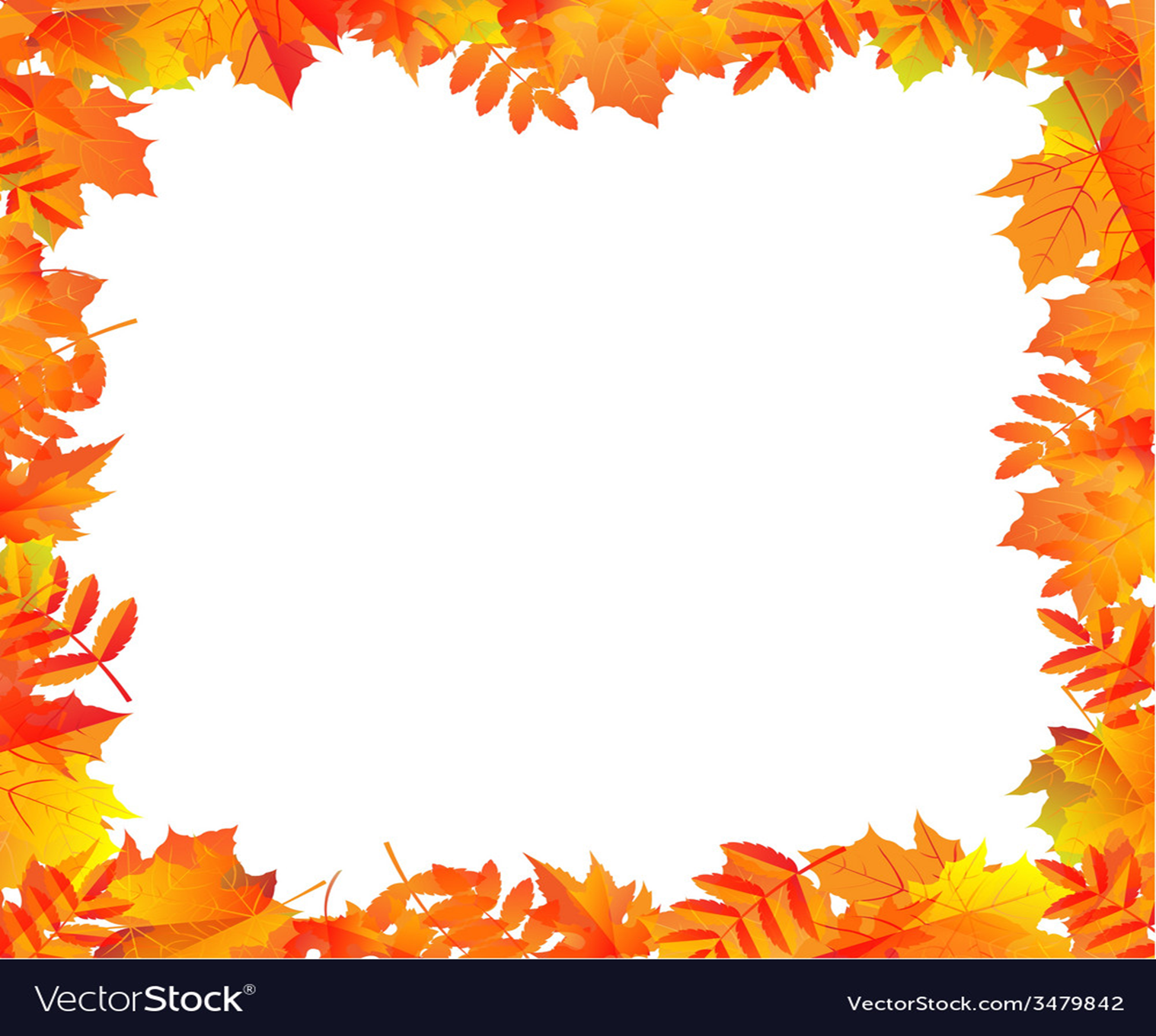 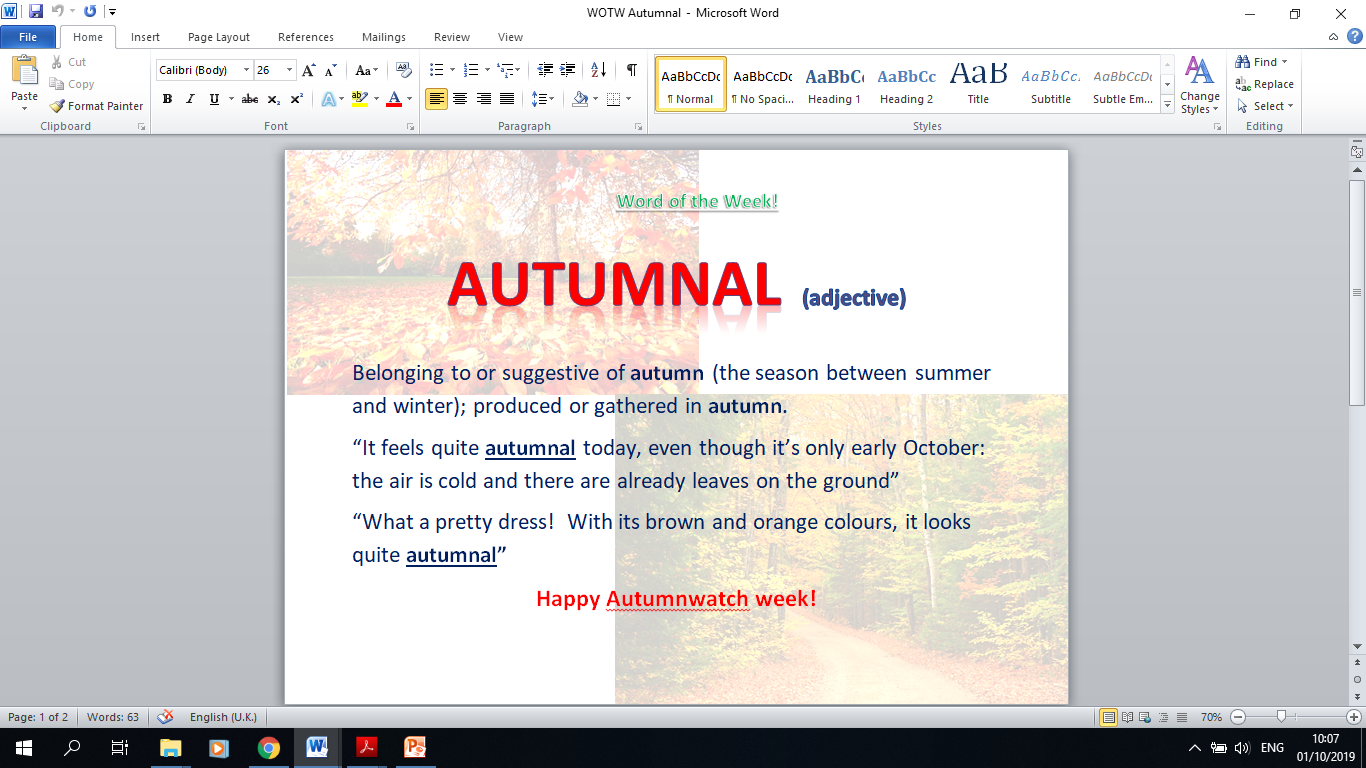 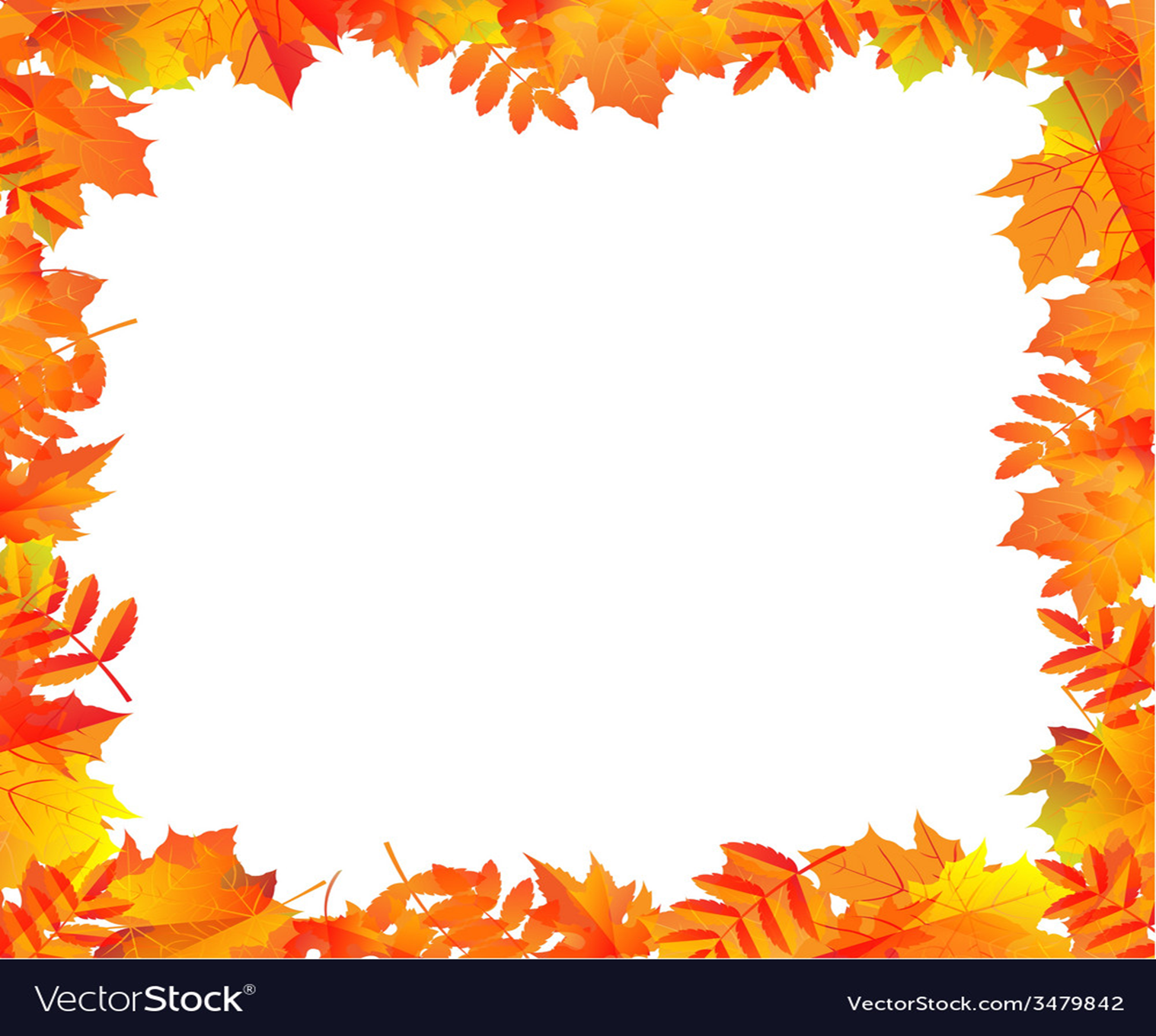 This week is Autumn watch..... There are lots of lovely events happening throughout the week. Enjoy yourselves.
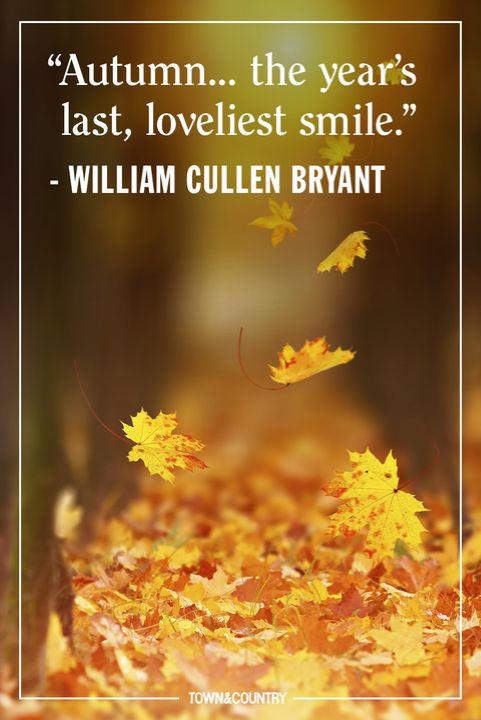 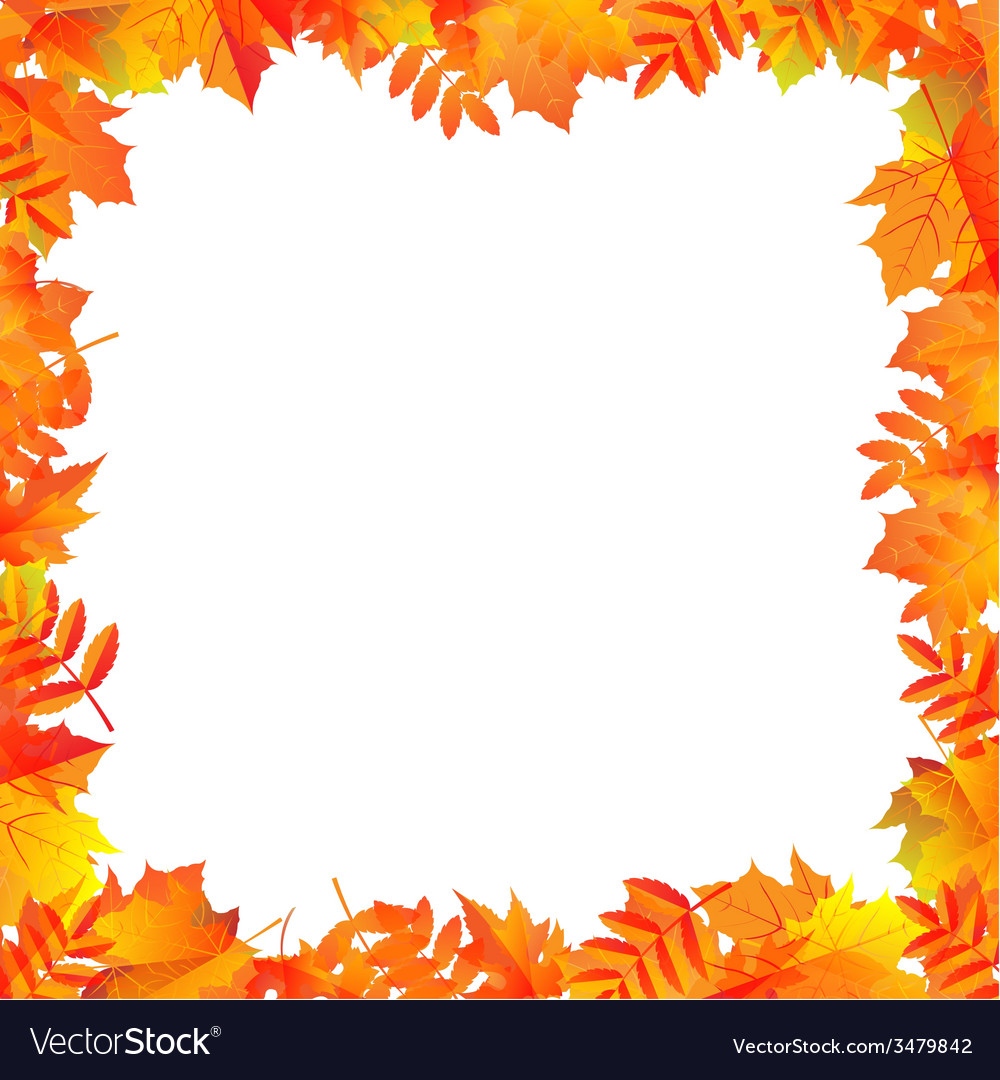 Tuesday 8th October    

S1-3

8.30am 
All gather around flagpole (come in period 1 class)
Target cards will be given out to each pupil
Autumn poem will be issued and read out
Week will be discussed briefly (AL)

Class door decoration can begin!

P2 Complete Learning Styles sheet and add to Target card


From 2.30pm into p7 S1-3 gather outside – treasure hunt
(Senior Mentoring class co-ordinating)
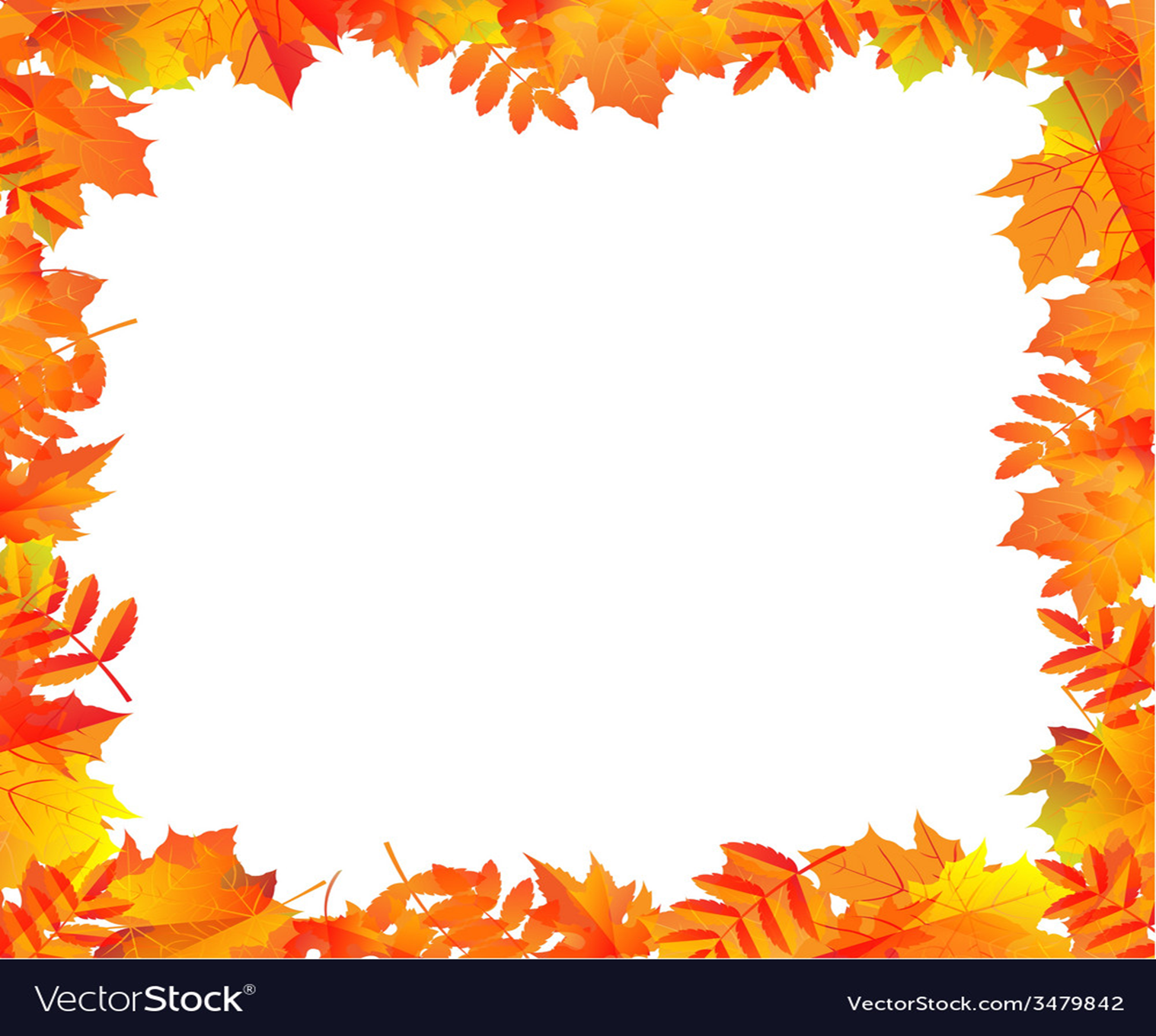 Wednesday 8th October

Autumn Watch Quiz

p1 – 1A and 3A do quiz 
P2 – 1B and 2B do quiz
p3 - 1C and 3C
p4 - 2A and 3B

Completed sheets to Mrs Lindsay


Leave at 1.40pm 
p6 and 7 S1-3 Wider Achievement  walk to Howden Park for nature   
                    walk and outdoor game
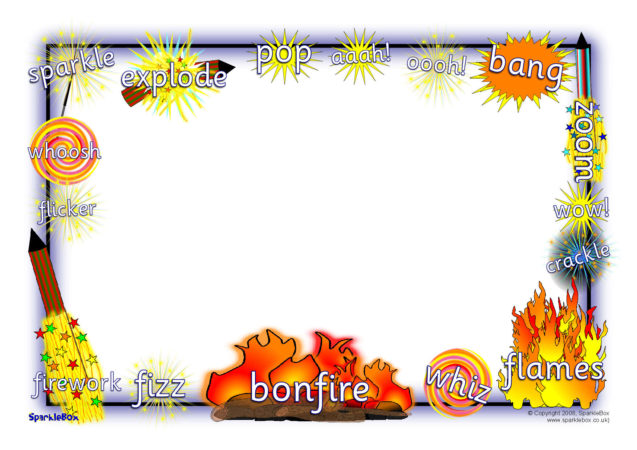 Thursday 10th October

Firework Safety talk for all of S1-3 at 8.30am

This talk will be given by the Fire Service
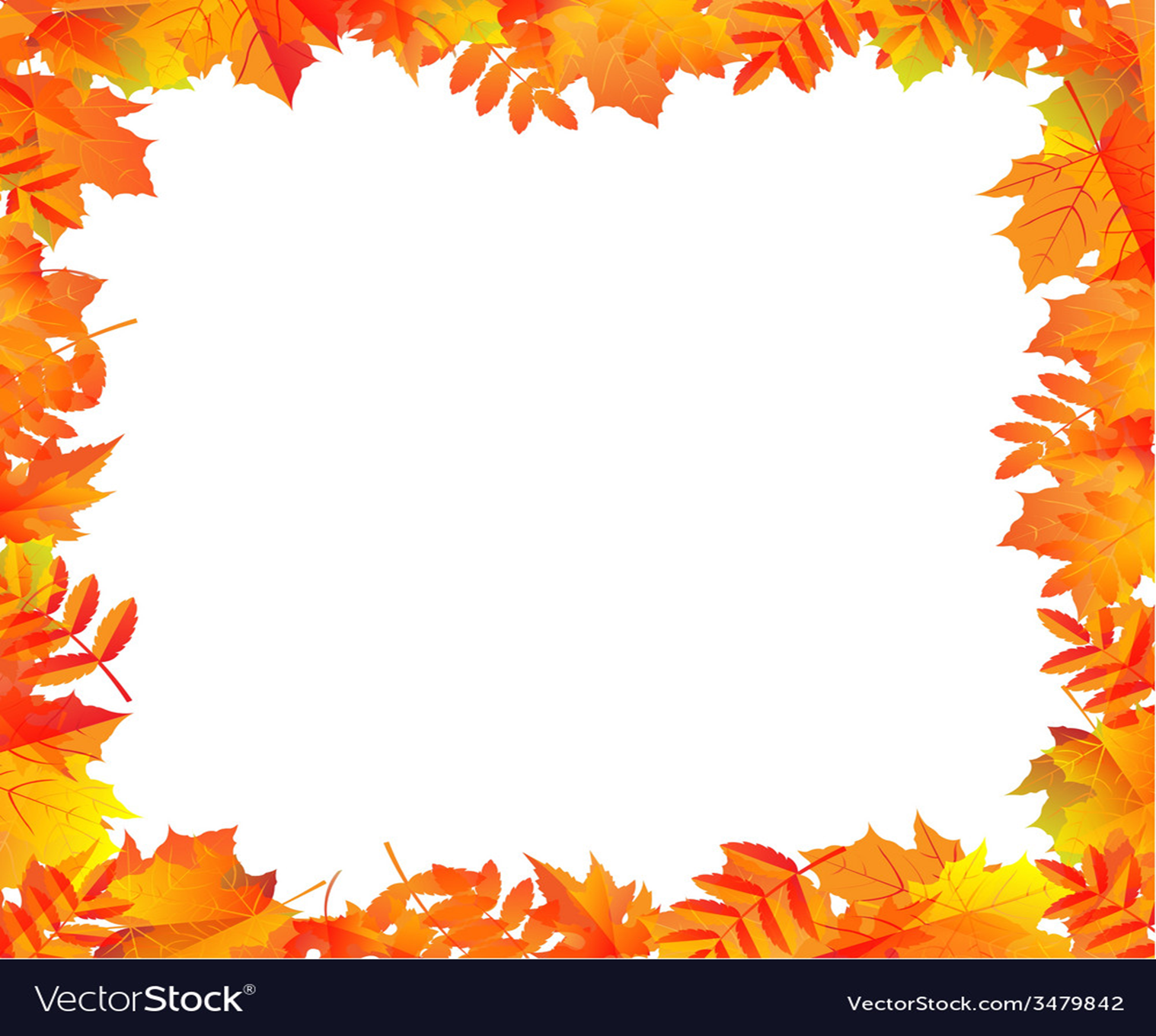 Thursday 10th October


p4 S1-3 gather outside – treasure hunt


p6 and 7 Art activity on the field to produce a flag 
                   Art classes will remain intact.
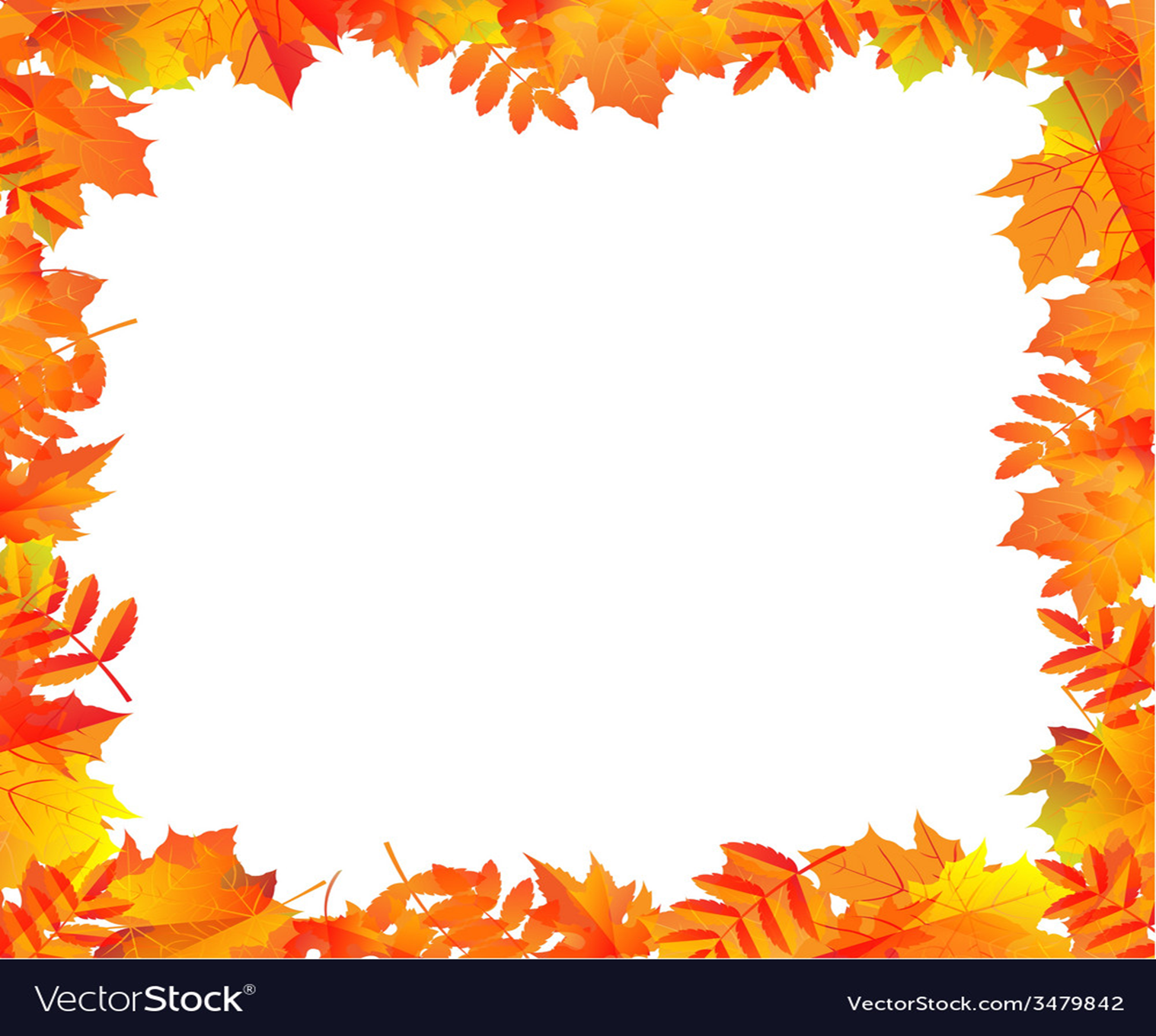 Friday 11th October


p4 Autumn watch assembly  at  the flagpole and in hall

Parents/carers will be invited
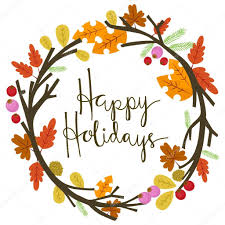 It is the October break next week.
There is no school for over a week. 
We are going to be on holiday. 
Our last day of term is Friday 11th October.

We hope that you have a lovely break, 
you have worked so hard this term.

We look forward to seeing you back at school after the holiday. The first day of the next term is Tuesday 22nd October.
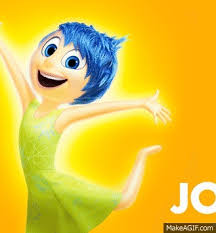 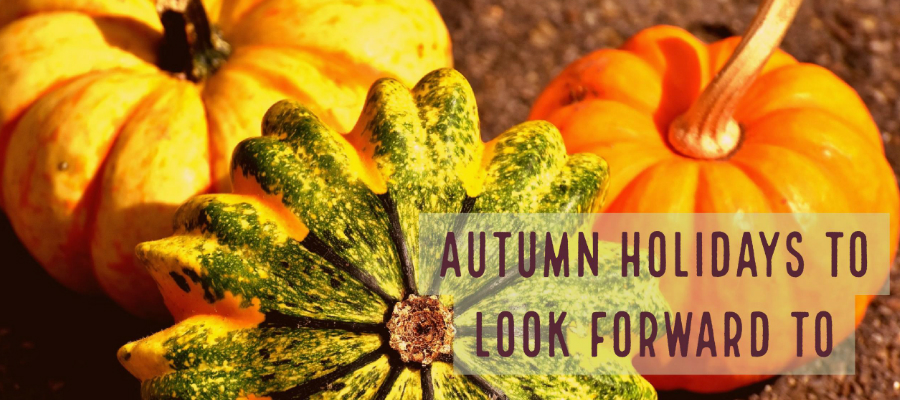